Презентация: Открытка к дню Победы.
Составитель: Пименова Татьяна Владимировна, 
учитель изобразительного искусства 
МАОУ «СОШ № 31»

Череповец 2020 г.
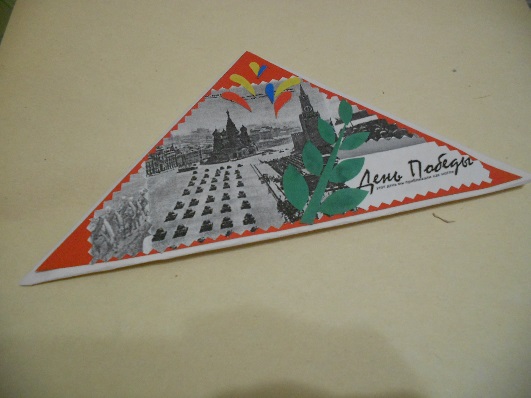 ВОВ в картинах художников
Дейнека А.А. «Оборона Севастополя»
Кравцов Игорь Последний салют»
Кривоногов П.А. «Победа»
Чуприн Николай «9 мая»
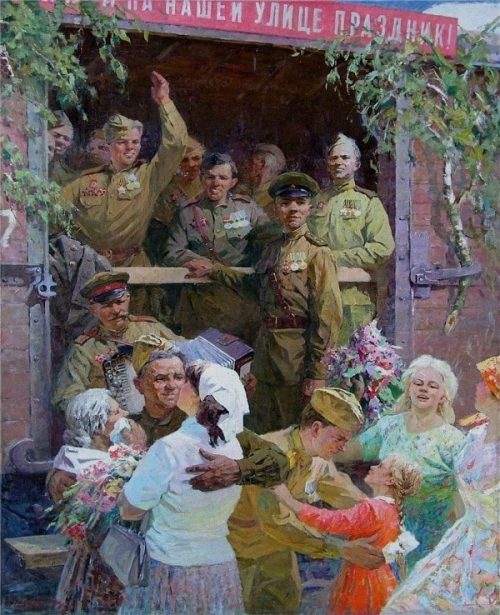 История развития открытки
Почтовые карточки (или открытки) были предложены впервые Генрихом фон Стефаном в 1865 году на Германско-Австрийском конгрессе[en], но его проект был отклонён из-за «неприличной формы пересылки сообщений на открытом почтовом листе»[2]
Первая почтовая карточка была выпущена в Австро-Венгрии
Во время франко-прусской войны 1870—1871 годов в воюющих армиях Франции и Германии также родилась идея снабдить карточку иллюстрациями. Некоторые из солдат стали сопровождать посылаемые родным почтовые карточки рисунками. Эта идея была оперативно воспринята коммерсантами.
На лицевой стороне открытки имеется какое-либо полноформатное (занимающее всю площадь) изображение, а её обратная часть предназначена для написания сообщения и адресов получателя и отправителя, а также для наклеивания почтовой марки.
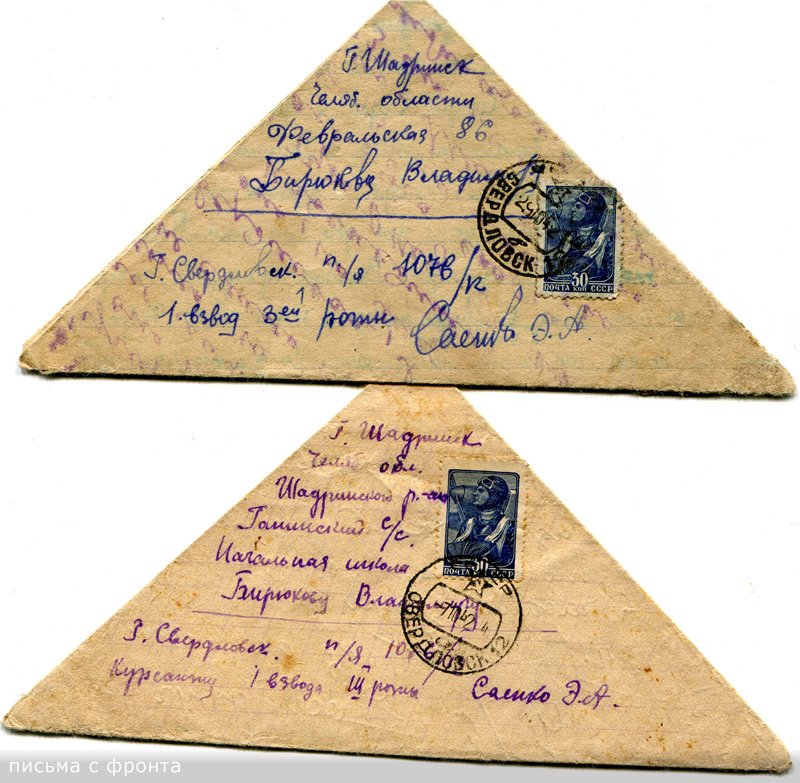 Письма с фронта.
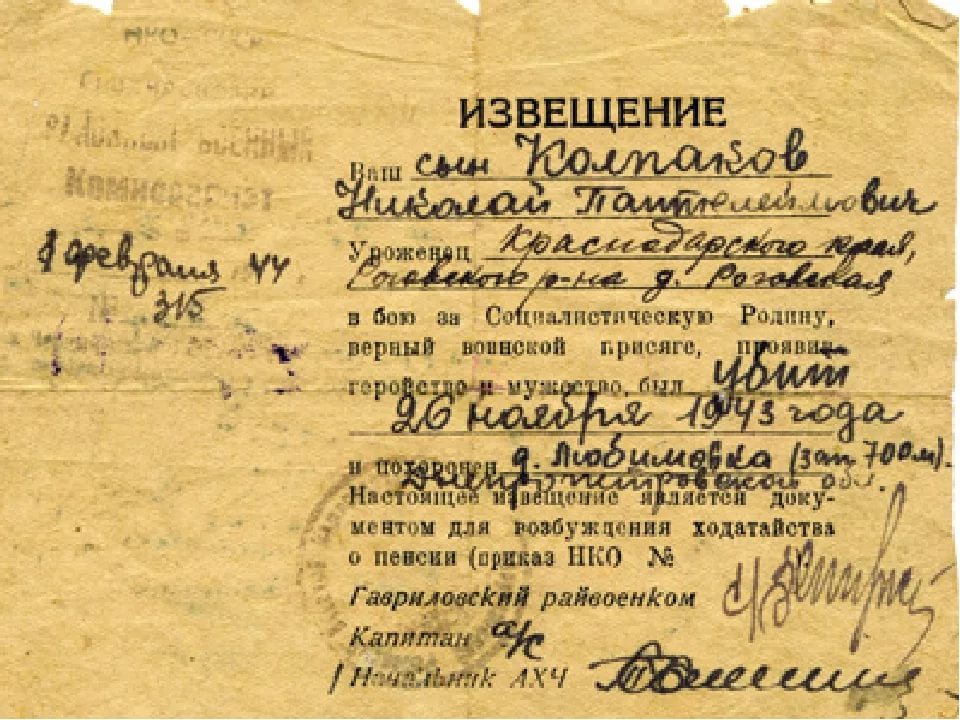 Цель : создание открытки ветерану к Дню победы в технике аппликация.
Задачи :-  знакомство с историей развития письма, открытки
- Продолжение знакомства с техникой аппликация
- обобщение, умений и навыков создания своей  композиции- умение работать по плану  -воспитание любви к Родине и историческому прошлому Родины.
Материалы и инструменты:- ножницы, фигурные ножницы-картон, бумага-кисть для клея, -клей ПВА, клей карандаш, -цветная бумага- распечатки
Апплика́ция (лат. applicātiō — прикладывание, присоединение) — способ получения изображения; техника декоративно-прикладного искусства. Аппликация — вырезание и наклеивание (нашивание) фигурок
Требования предъявляемые к работе:1. Аккуратность .2. Выразительность .3. Оригинальность.
Этапы выполнения работы. 1. Окрашиваем лист бумаги, состариваем.
2.На картонке с  размером треугольник, двигают и подбирают заготовки
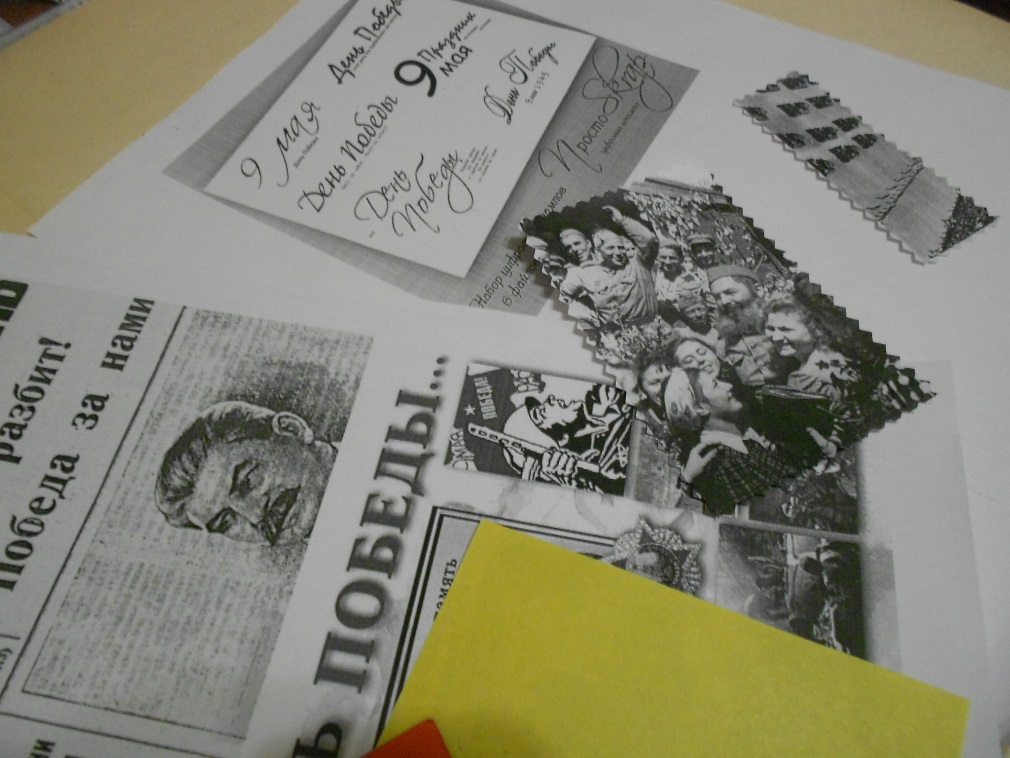 3.Выбираем один из вариантов
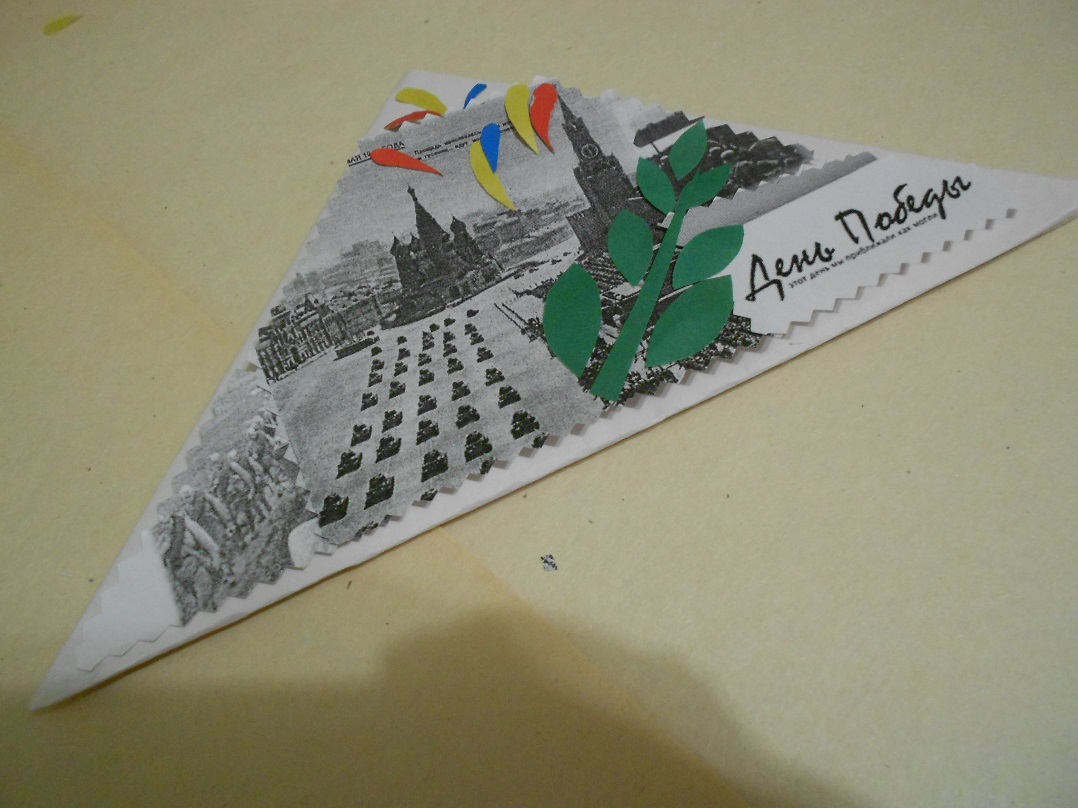 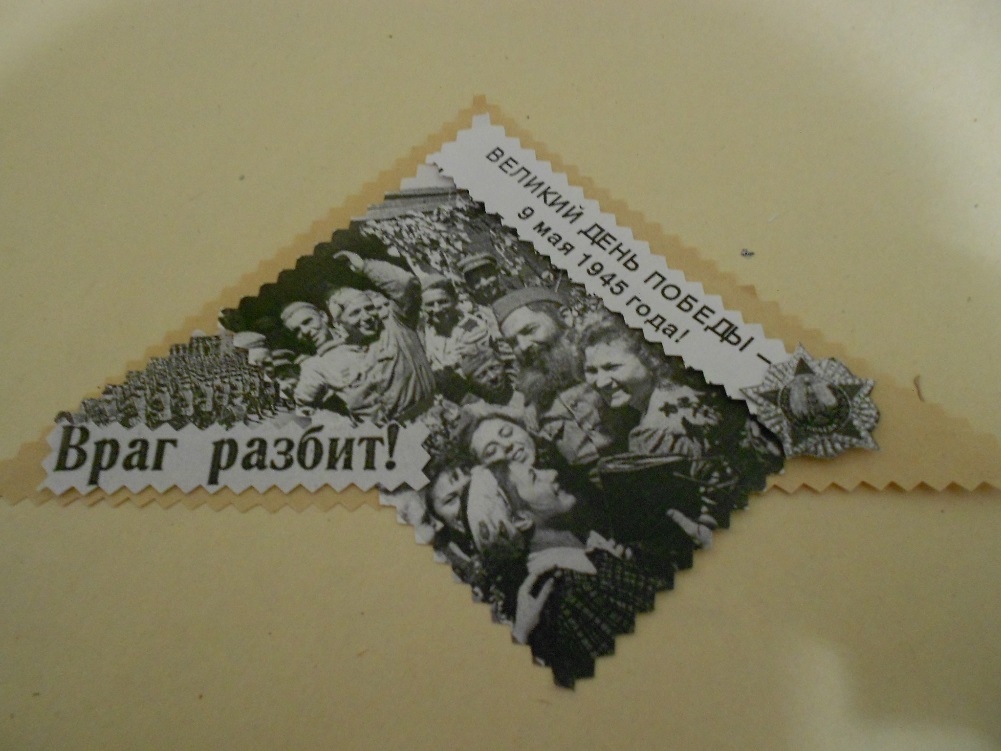 4.Складываем лист бумаги в треуголку по схеме.
5.Вырезаем и приклеиваем детали композиции.
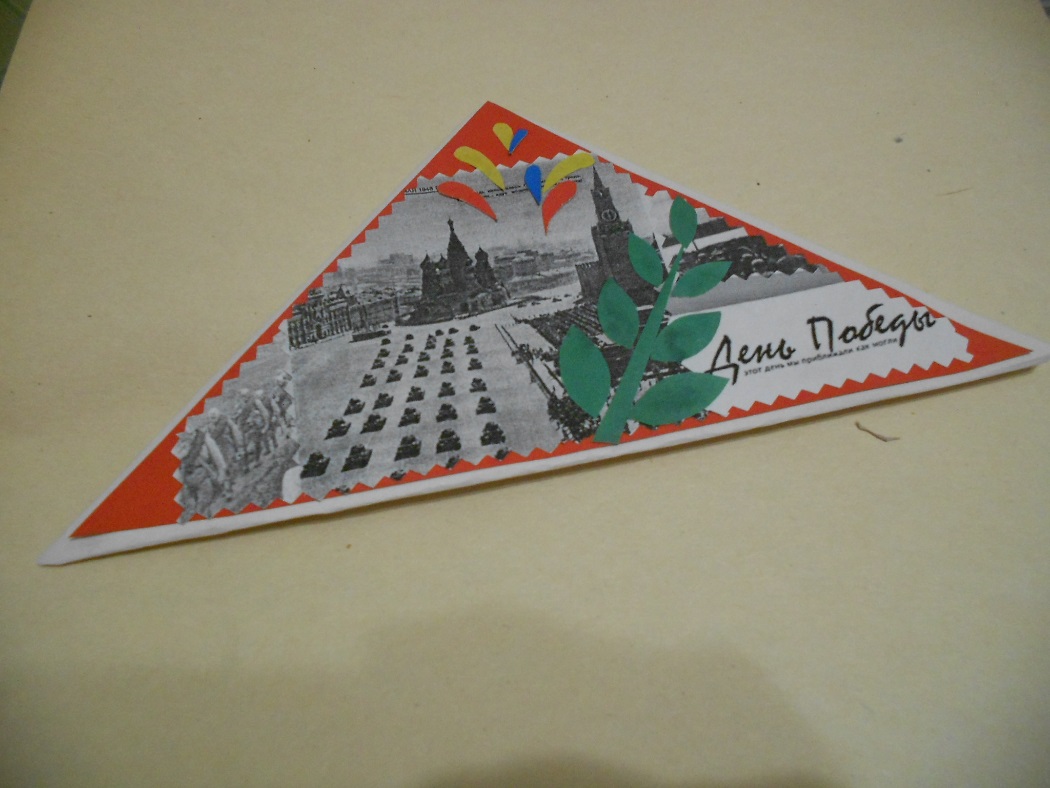 6.Дополняем деталями.
Работы детей.Спасибо за внимание !
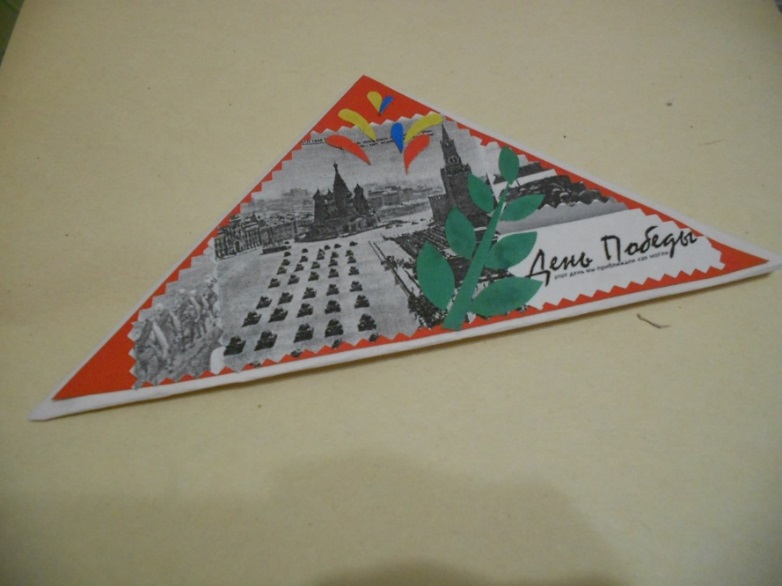 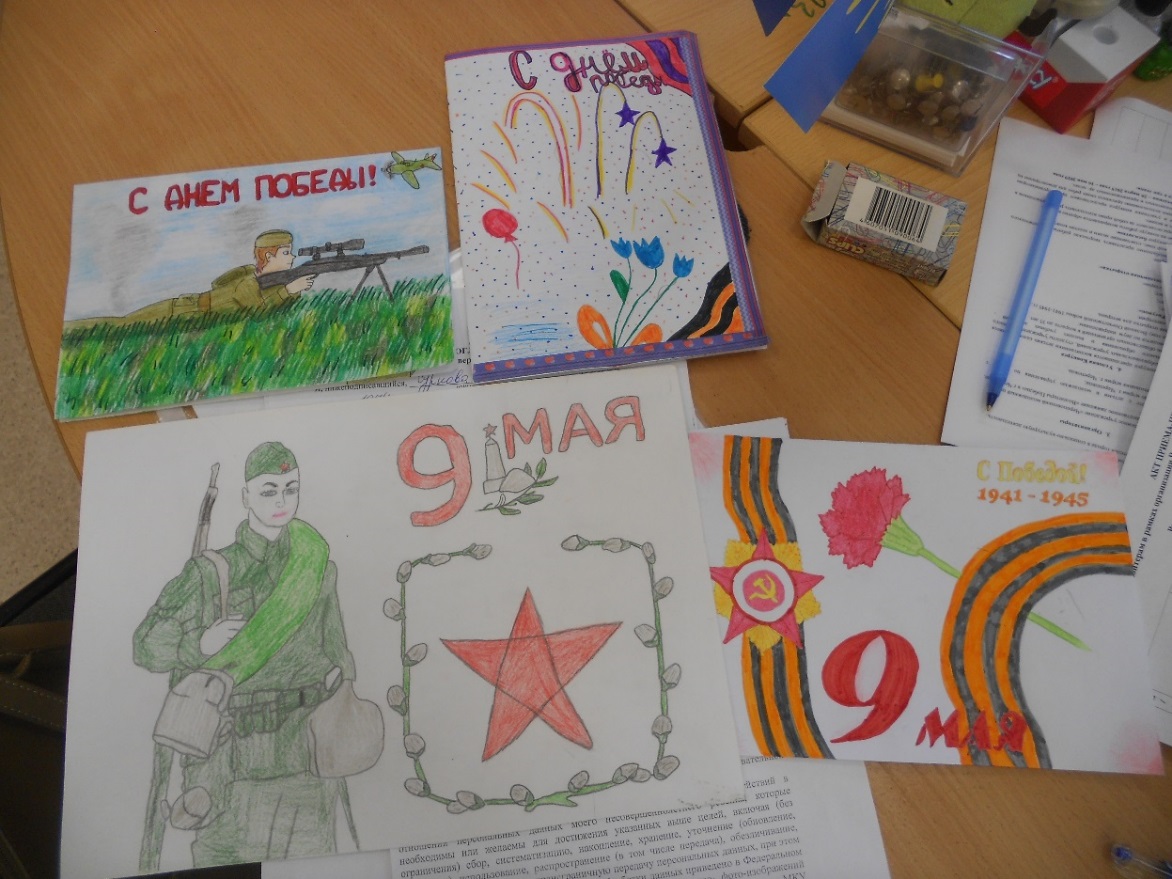 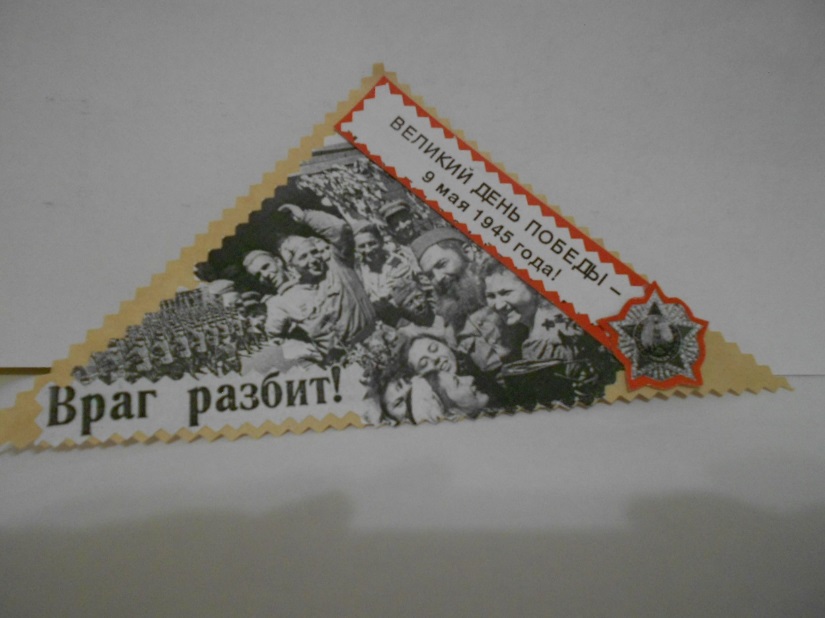 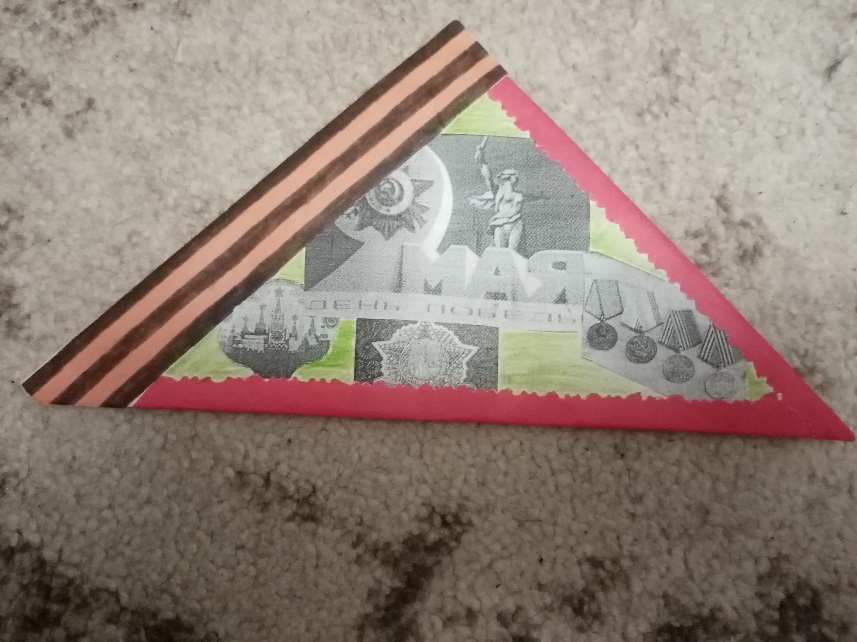 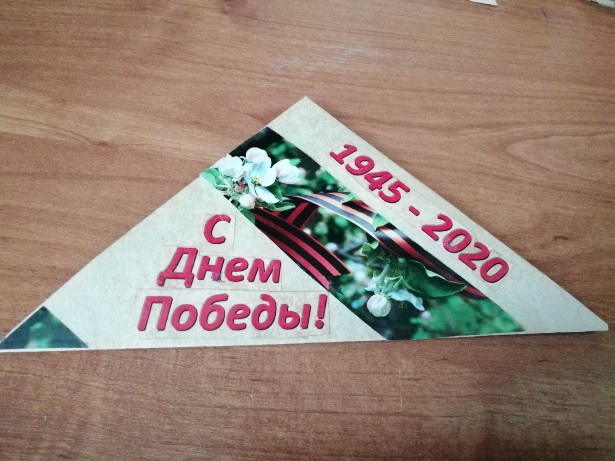 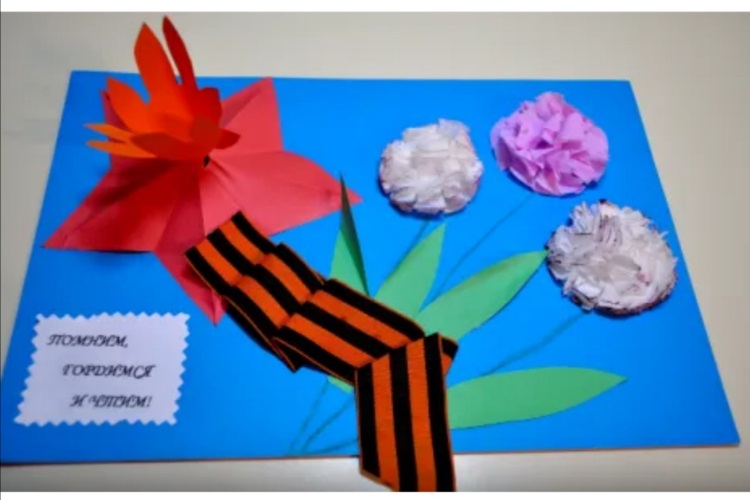 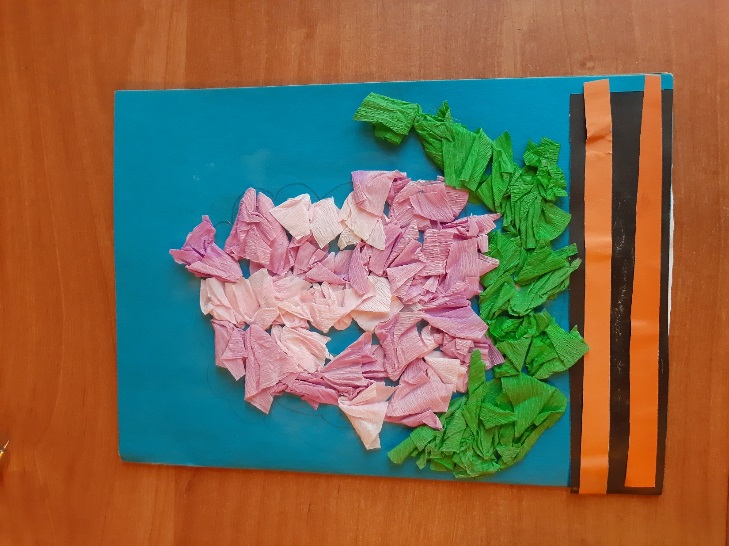 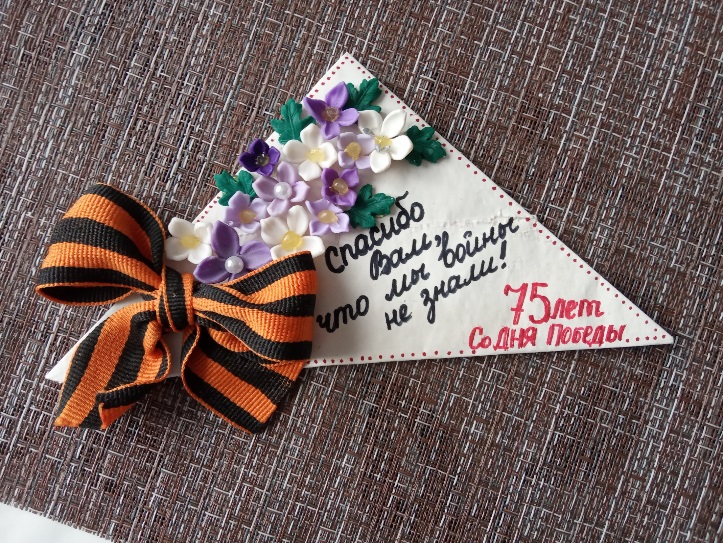 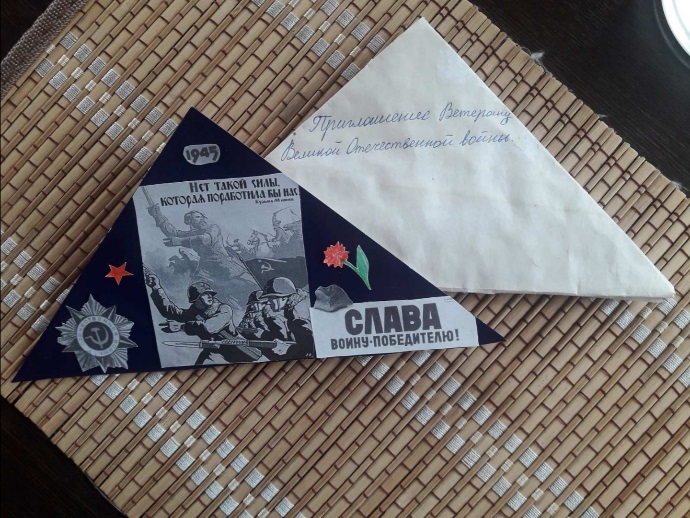